Wie du bei Mobbing helfen kannst
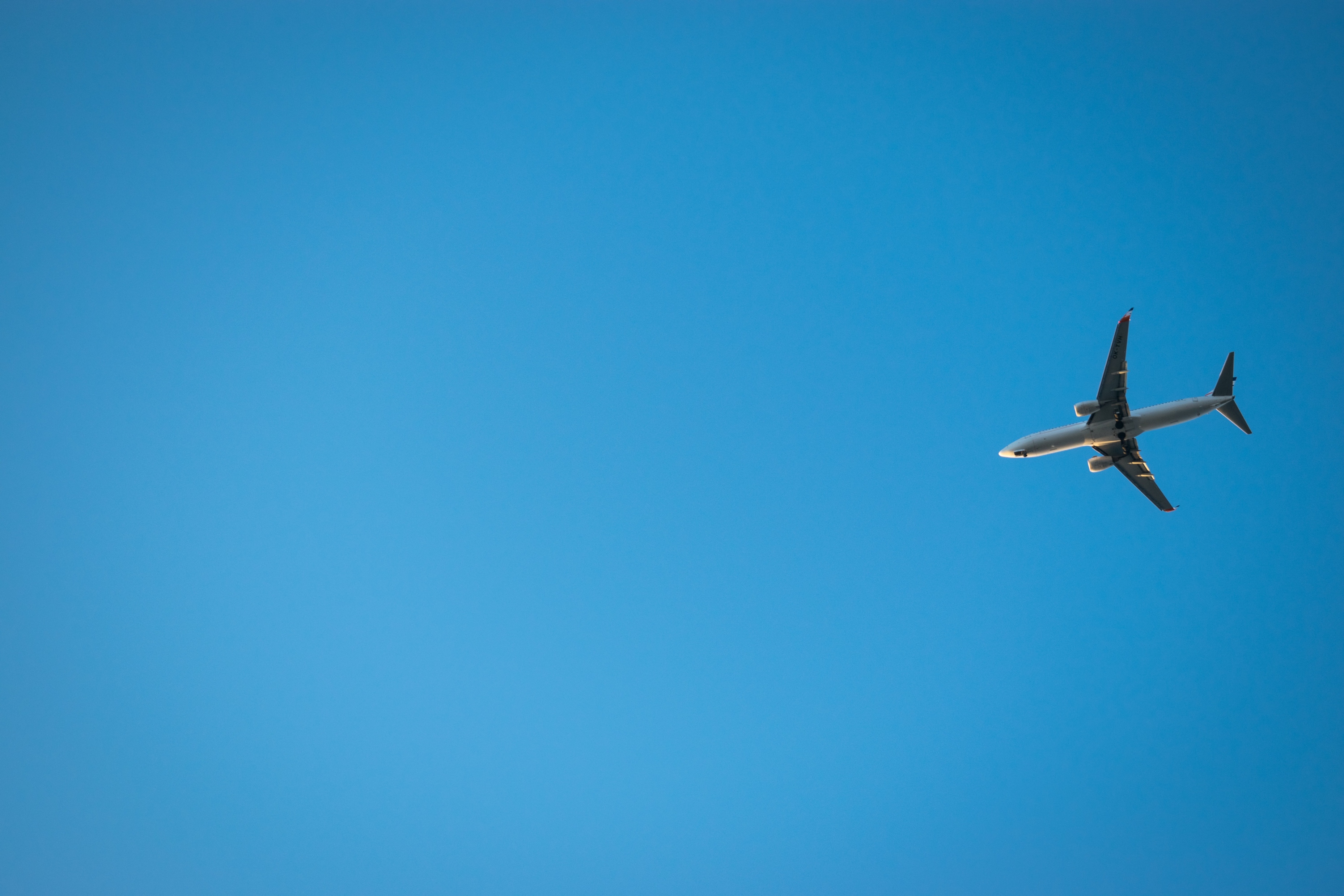 Neulich auf dem Schulflur: Patrick packt sein Schulbrot aus. Seine Mutter hat sich dabei besonders viel Mühe gegeben und ihm kleine Herzen und Flugzeuge aus den Broten ausgestochen. Als er gerade abbeißen möchte, bleiben Sandra und Max aus seiner Klasse neben ihm stehen. Sandra ruft: „Oh mein Gott, ich glaub es nicht. Der Streber hat von seiner Mama kleine Herzchen und Flugzeuge mitbekommen.“ Beide lachen sich schlapp. Die ersten Mitschüler gucken schon.
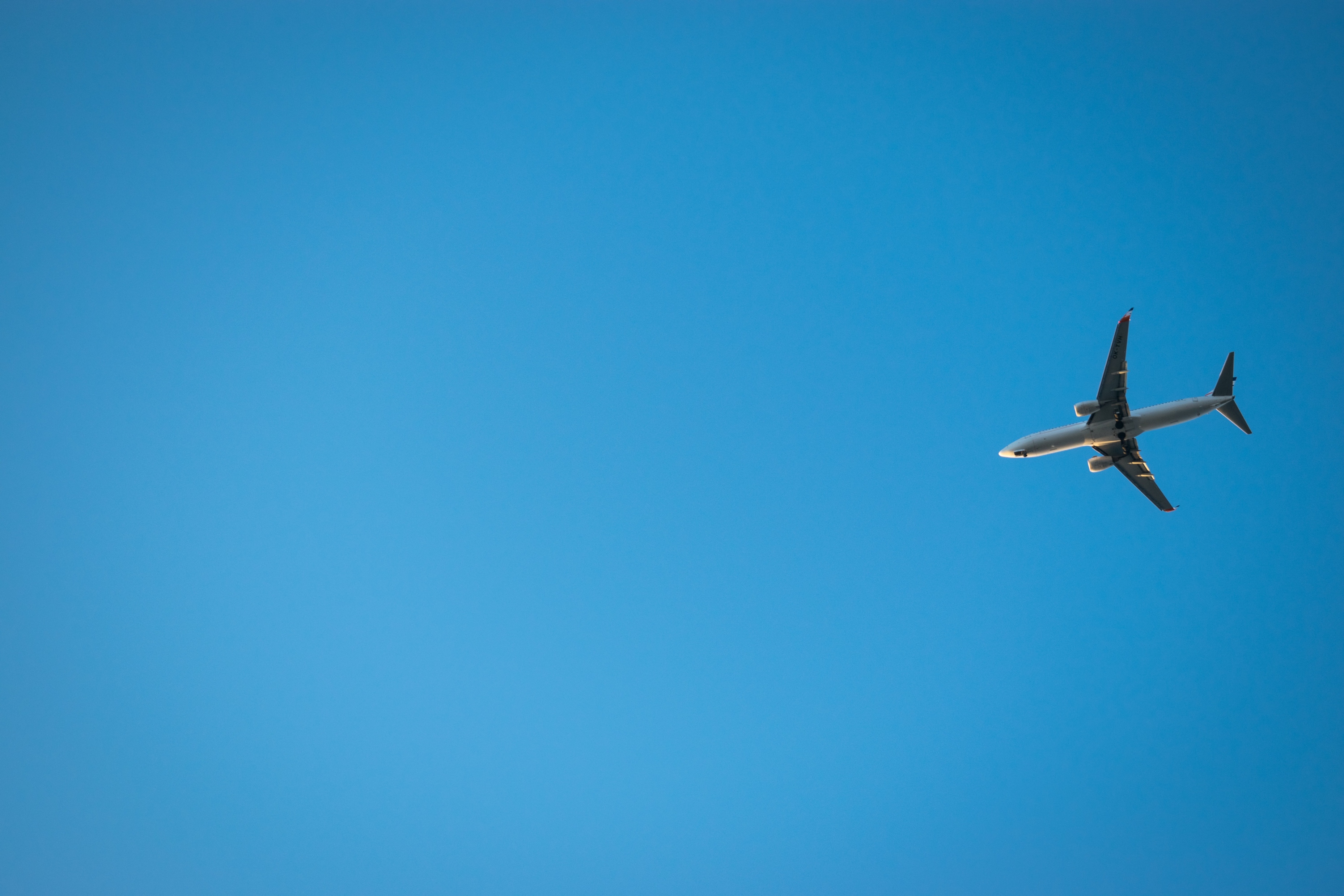 Patrick versucht die beiden zu ignorieren, doch plötzlich klaut Max eines der Flugzeuge aus der Brotbüchse und schleudert es durch den Flur. Max: „Komisch, das Ding kann ja gar nicht fliegen.“ Max und Sandra, aber auch einige umstehende Schüler und Schülerinnen lachen noch lauter.
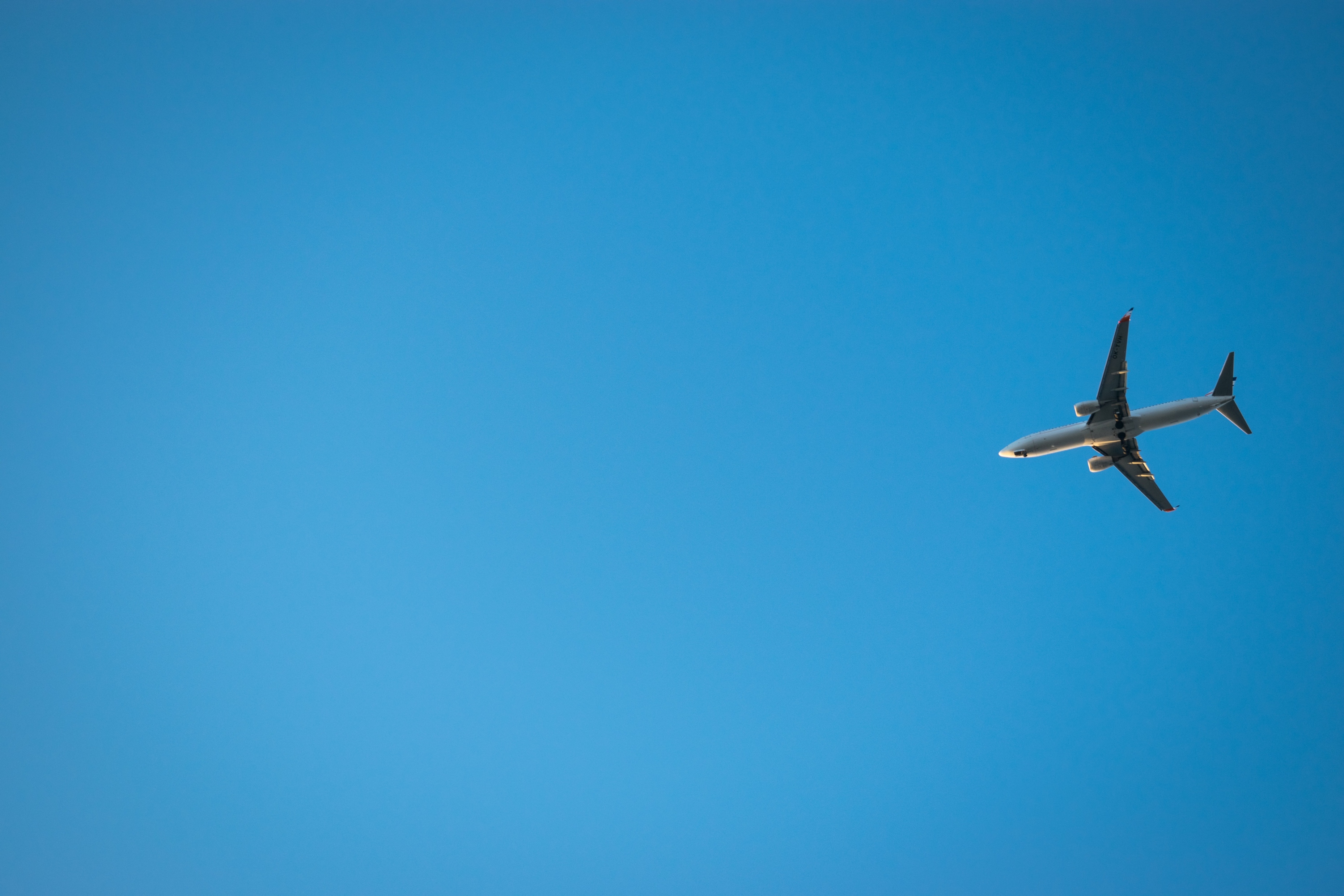 Patrick will sich das nicht gefallen lassen, steht auf und sagt: „Hey, lass mich in Ruhe“. Max entgegnet „Halt die Klappe, du Freak!“ und schubst Patrick. Patrick fällt auf den Boden und verletzt sich am Arm. Inzwischen stehen ganz viele Schüler und Schülerinnen um die Gruppe herum. Alle schauen auf Patrick hinab. Einige lachen, einige schauen entsetzt, einige schauen mitleidig. Aber niemand hilft ihm!
[Speaker Notes: - Hier sind viele Formen von Mobbing beinhaltet: verbal: auslachen, Beleidigen (Freak, Streber); Körperlich: Eigentum kaputt machen (Brot rumwerfen), schubsen]
Kennt ihr so eine Situation? Was denkt ihr, wie fühlt sich Patrick? Wieso hilft ihm niemand?
Die Rollen beim Mobbing
Zuschauer
Täter
Betroffener
Mobbing
[Speaker Notes: Beim Mobbing gibt es nicht nur Täter und Betroffenen, sondern auch viele Zuschauer. Das macht es für den Betroffenen noch schlimmer, weil viele es mitbekommen.
Mach der Klasse klar, dass zuschauen und nichts tun genauso schlimm ist! Auch stilles Mitleid mit dem Betroffenen reicht nicht aus, stattdessen müssen sich alle klar und deutlich gegen Mobbing und den Mobber positionieren.]
Das kannst du sofort tun(gilt auch für Cybermobbing)
Schließe dich mit anderen Schülern und Schülerinnen zusammen
Sagt ganz klar, dass Mobbing nicht in Ordnung ist

Wenn es zu Gewalt kommt:
 Lehrkräfte oder andere Erwachsene holen!
Das kannst du im Nachhinein tun(gilt auch für Cybermobbing)
Fragen, ob alles in Ordnung ist
Zuhören
Hilfe anbieten (Was wünschst du dir von mir? Wie kann ich dich unterstützen?)
Auf Wunsch des Betroffenen: Gemeinsam Hilfe suchen, z.B. bei Lehrkräften, Vertrauenslehrer*innen, Schulsozialarbeiter*innen oder online
Gemeinsam etwas in der Freizeit unternehmen und ablenken
Auch online oder per Telefon gibt es Hilfe
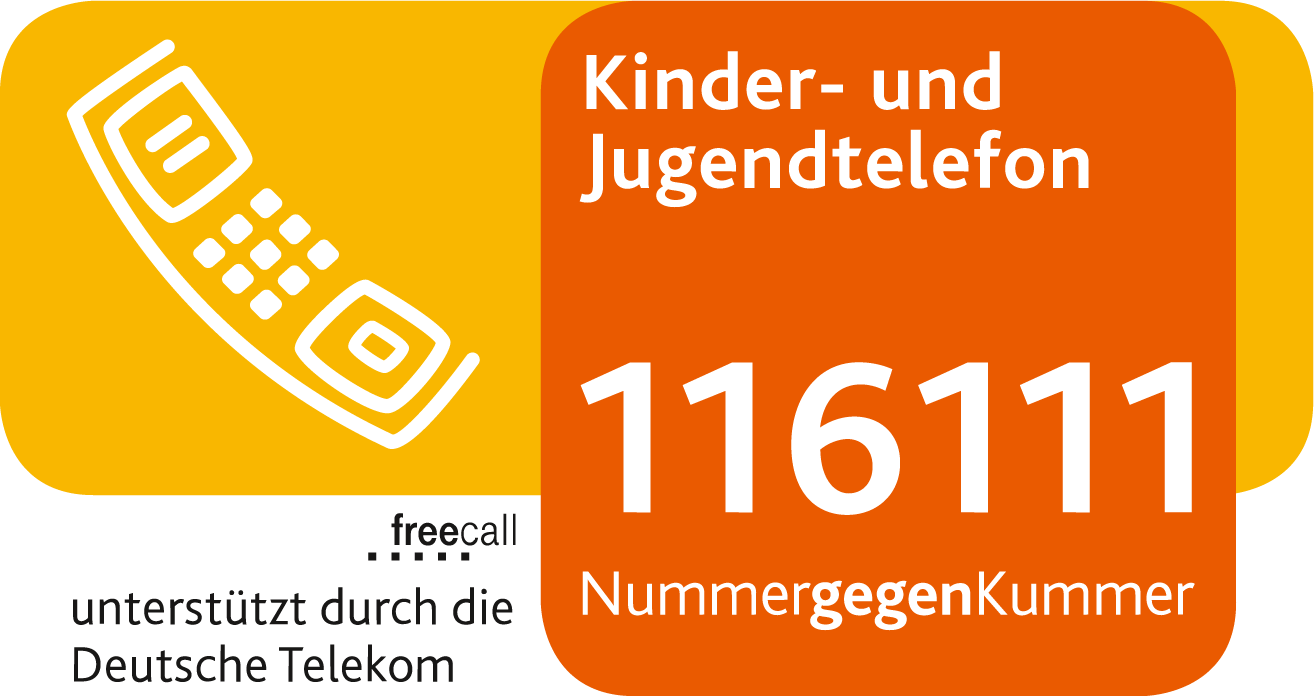 Nummer gegen Kummer
Anonym und kostenlos
Per Telefon (Mo-Sa 14-20 Uhr)
Per Mail (Rückmeldung kann mehrere Tage dauern)
juuuport.de
Anonym und kostenlos
Jugendliche Scouts beraten
Safe-im-Recht
Chatten mit Expert:innen für Recht und Gesetze(Mi-Fr 11-13 Uhr & 18-20 Uhr)
Per Webchat: anonym und kostenlos
Per WhatsApp: Profilname/Telefonnummer sichtbar
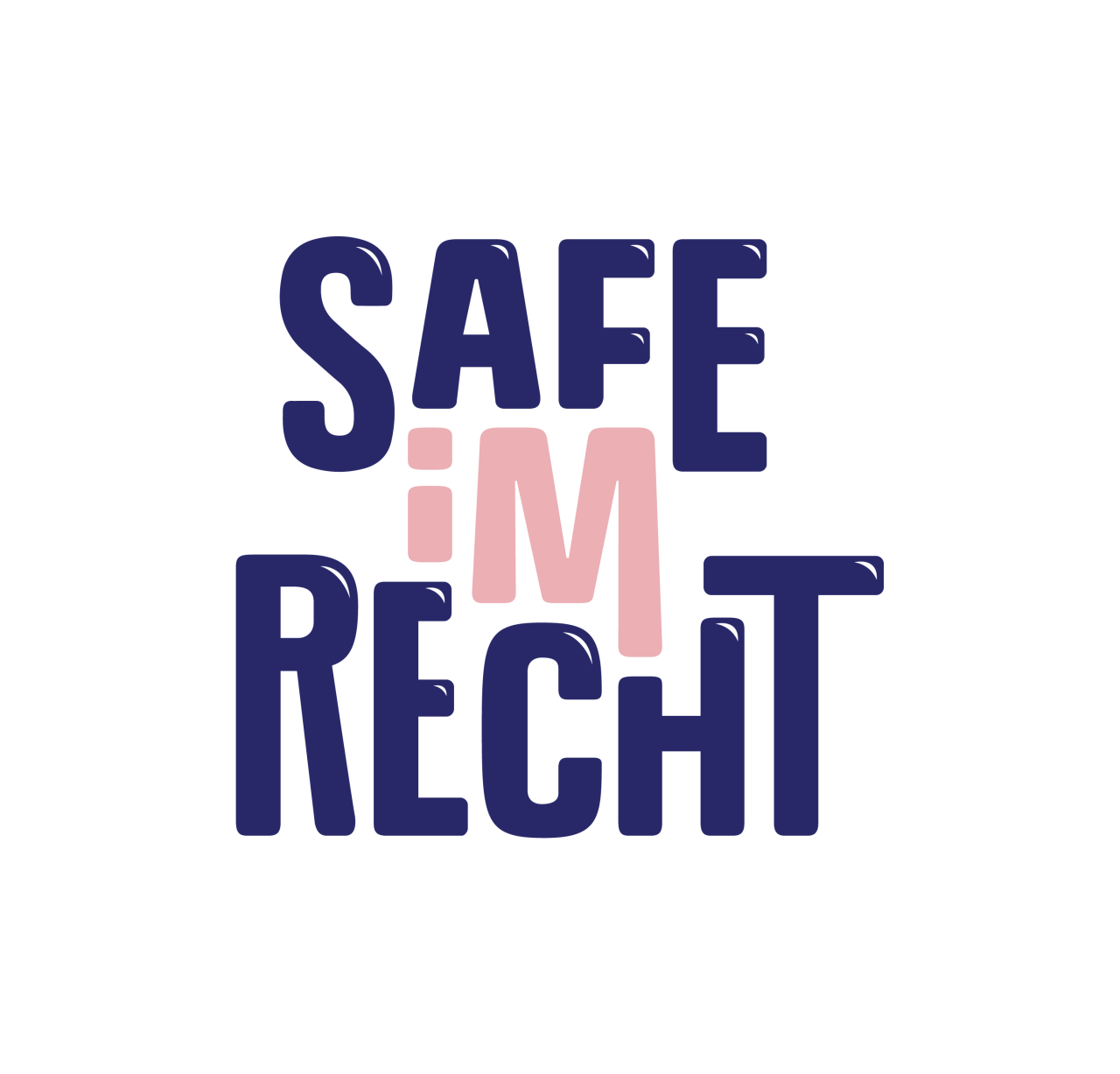 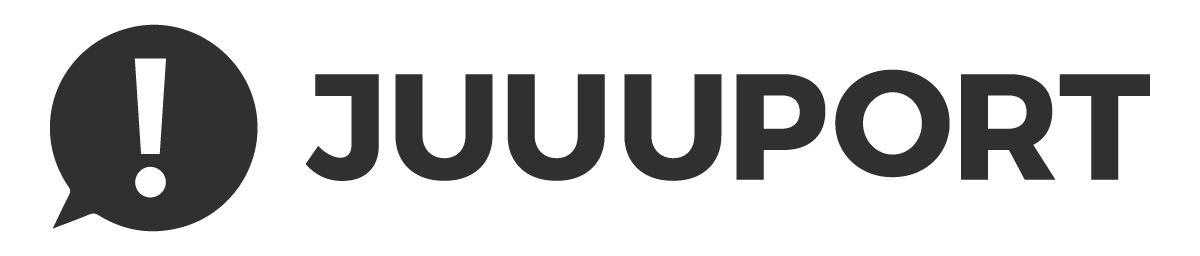 Ansprechpartner an meiner Schule
Name:
Funktion:
Kontakt:
Name:
Funktion:
Kontakt:
[Speaker Notes: Hier bitte Namen der Ansprechpartner an eurer Schule einfügen
Funktion meint, ob es sich z.B. um den eigenen Klassenlehrer, einen Vertrauenslehrer,  Schulsozialarbeiter etc handelt
 Wann und wo kann man sie erreichen?]
Nehmt euch einen Zettel und beantwortet diese Fragen:1. Habe ich schon einmal gesehen, wie jemand bei uns an der Schule oder im Internet gemobbt wurde? Wie genau war die Situation?2. Wie habe ich reagiert?3. Finde ich meine Reaktion im Nachhinein in Ordnung?4. Wie sollte ich in Zukunft in so einer Situation handeln?Achtung: Die Zettel sind geheim! Niemand darf sich ungefragt die Zettel der anderen durchlesen!